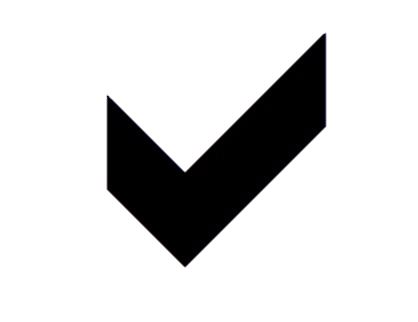 Answer It
1
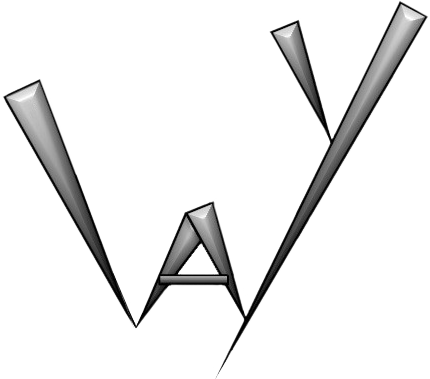 Wild Card
2
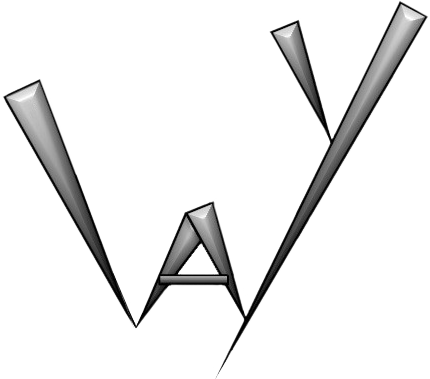 Replace Text
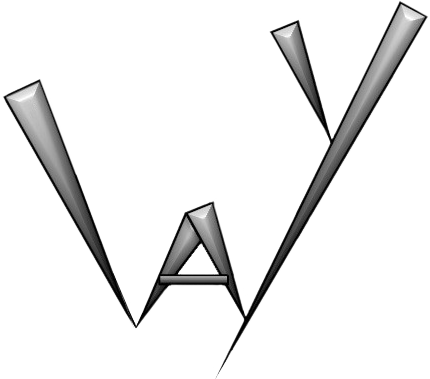 3
Replace Text
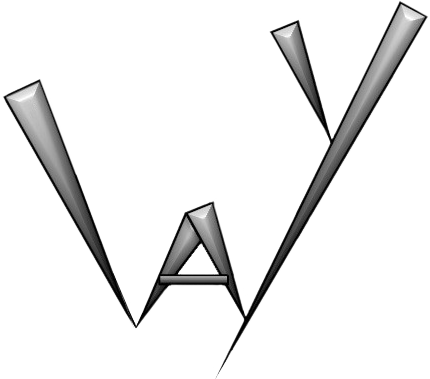 4
Replace Text
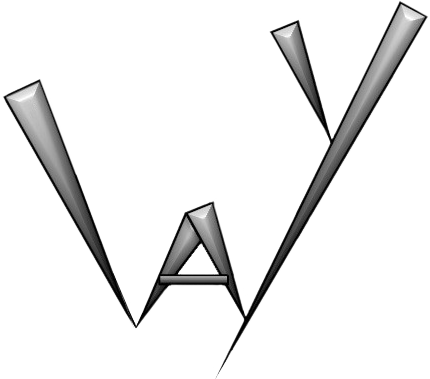 5
Replace Text
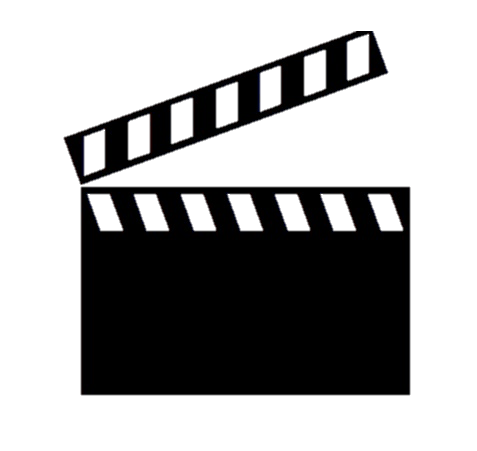 Act It
1
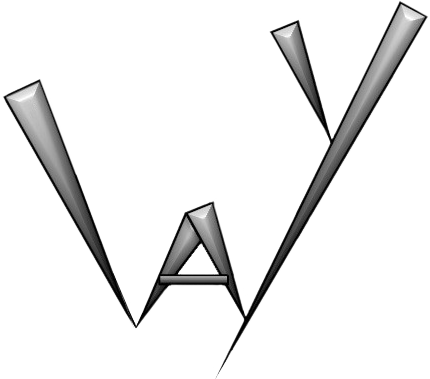 Wild Card
2
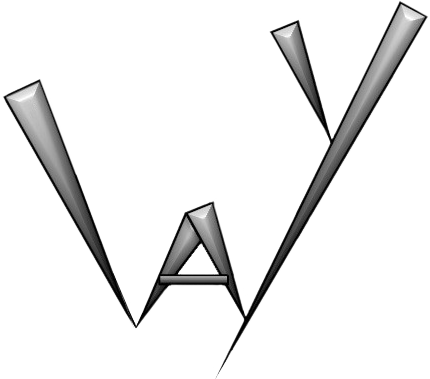 Replace Text
3
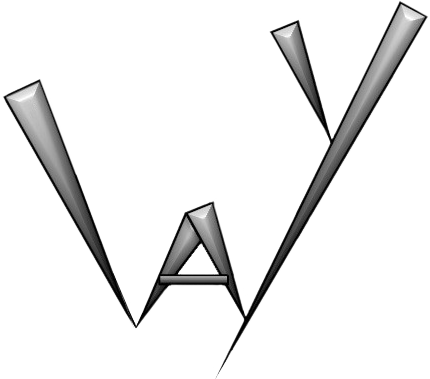 Replace Text
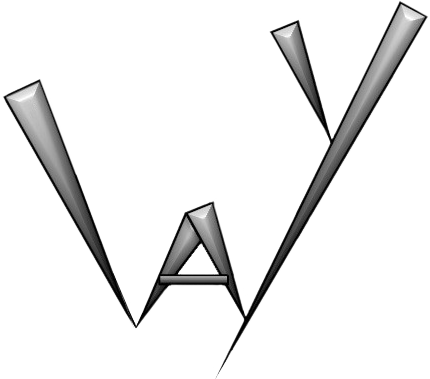 4
Replace Text
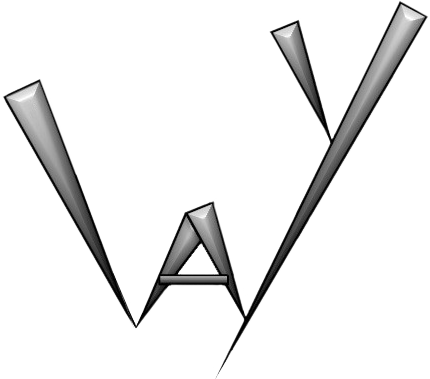 5
Replace Text
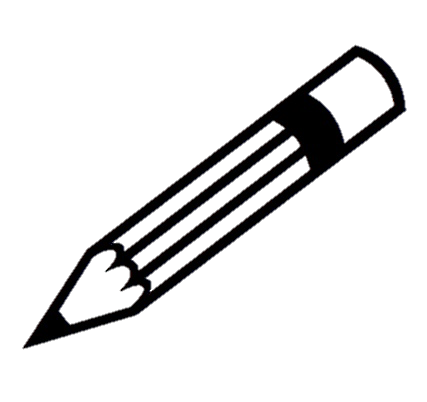 Draw It
1
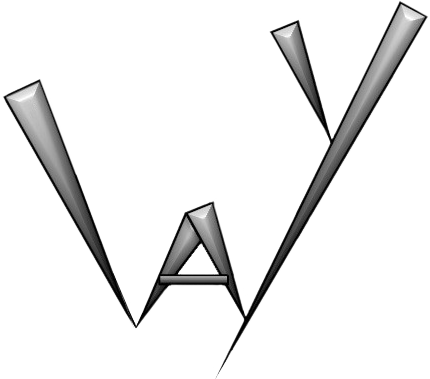 Wild Card
2
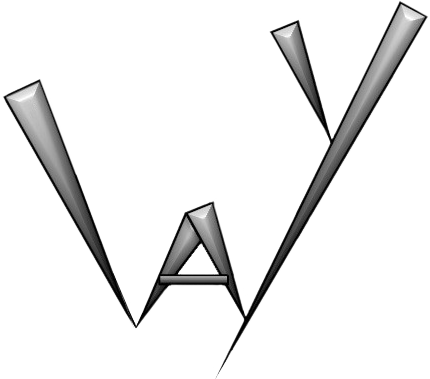 Replace Text
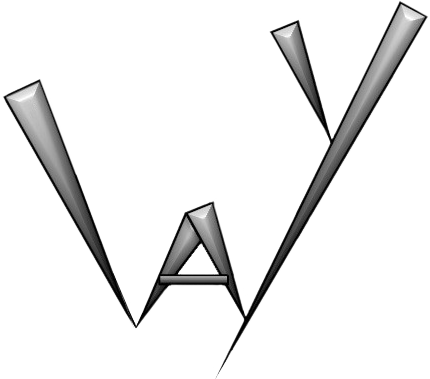 3
Replace Text
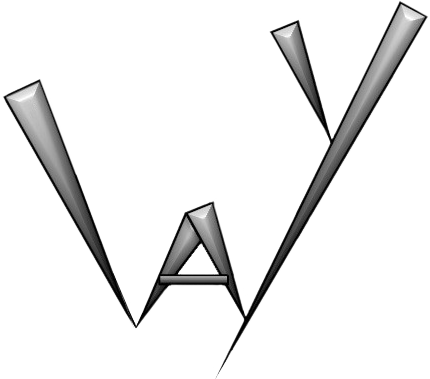 4
Replace Text
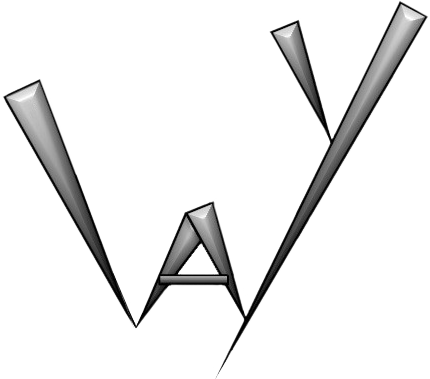 5
Replace Text
Spell It
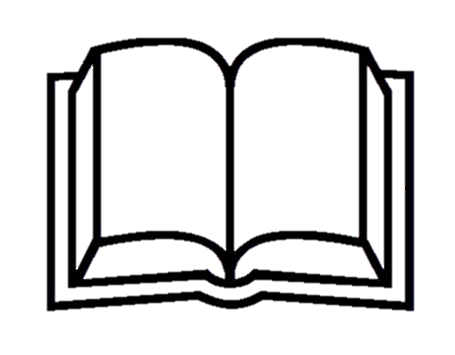 1
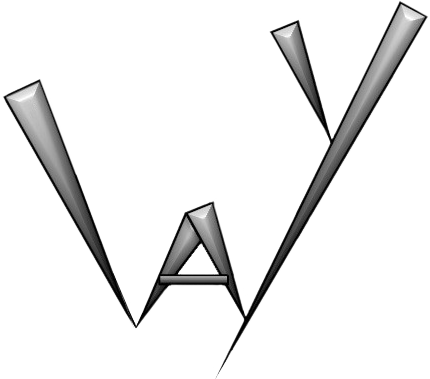 Wild Card
2
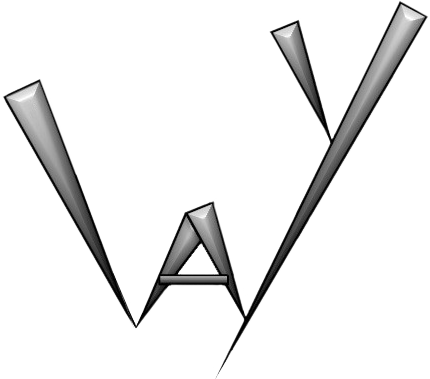 Replace Text
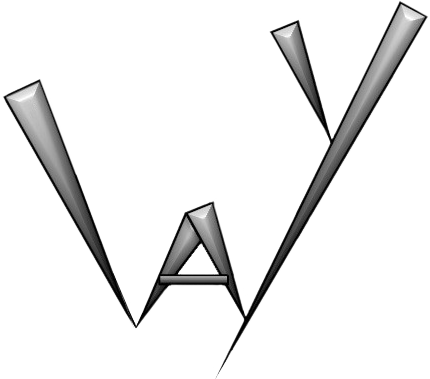 3
Replace Text
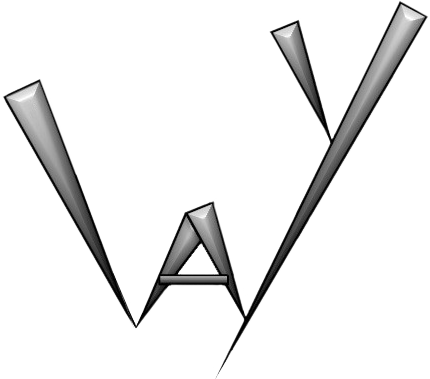 4
Replace Text
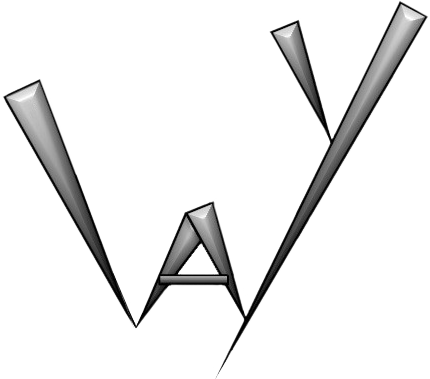 5
Replace Text
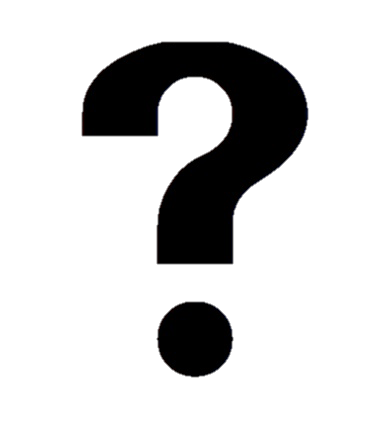 Question It
1
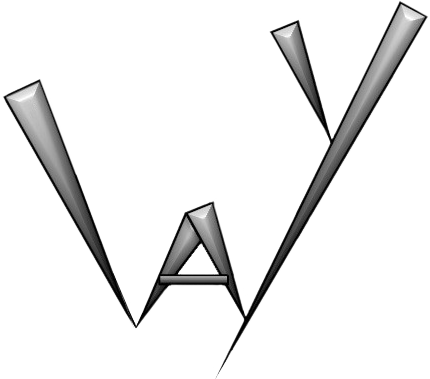 Wild Card
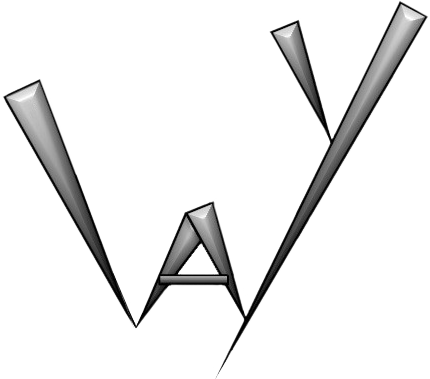 2
Replace Text
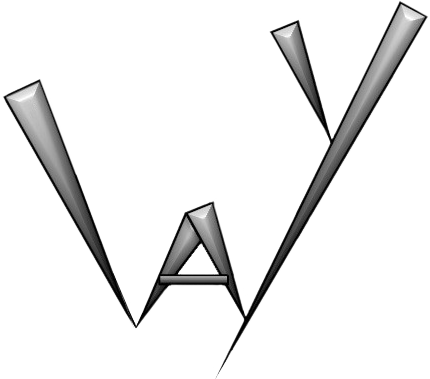 3
Replace Text
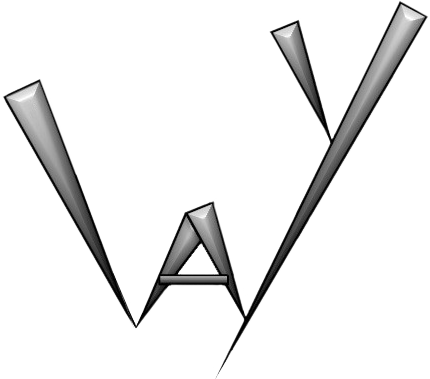 4
Replace Text
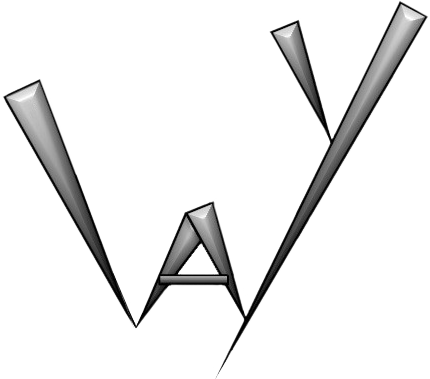 5
Replace Text
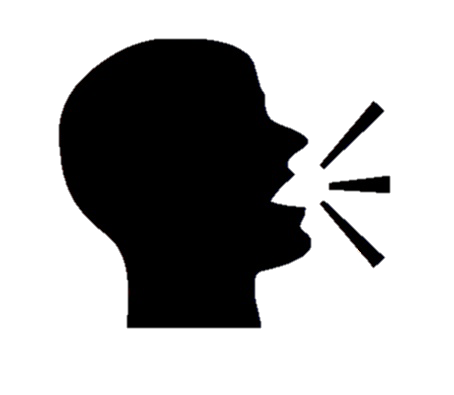 Speak It
1
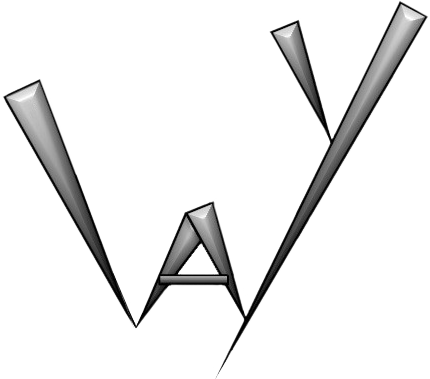 Wild Card
2
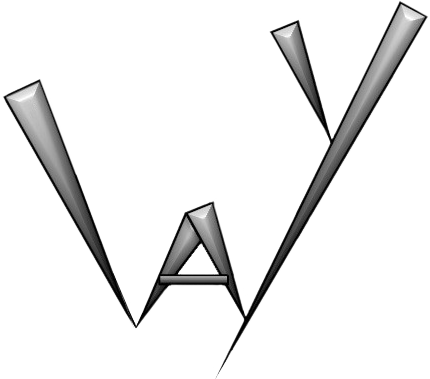 Replace Text
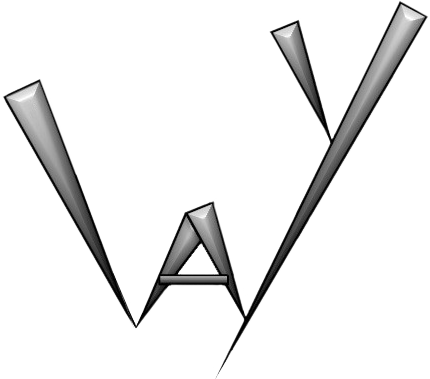 3
Replace Text
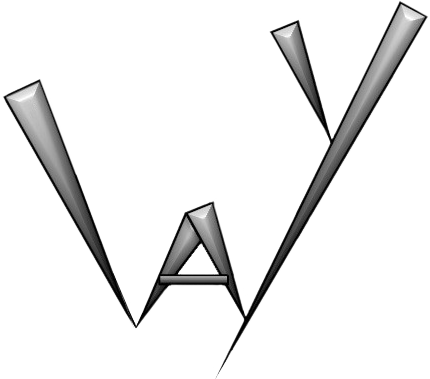 4
Replace Text
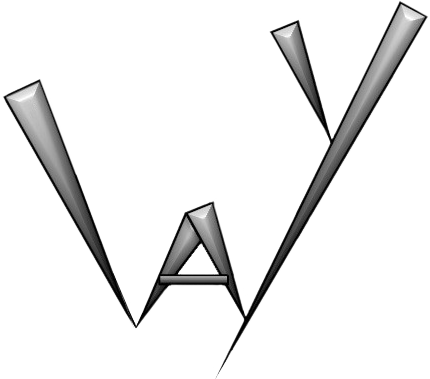 5
Replace Text
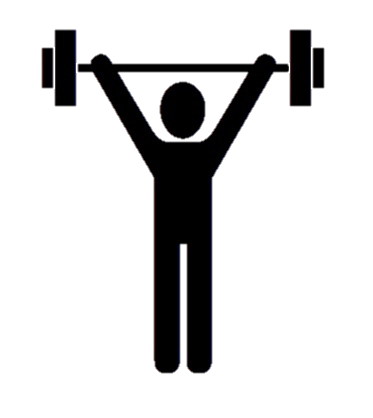 Move It
1
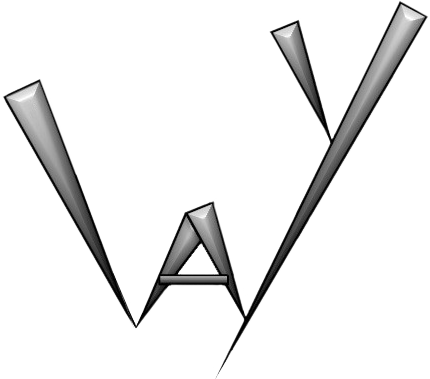 Wild Card
2
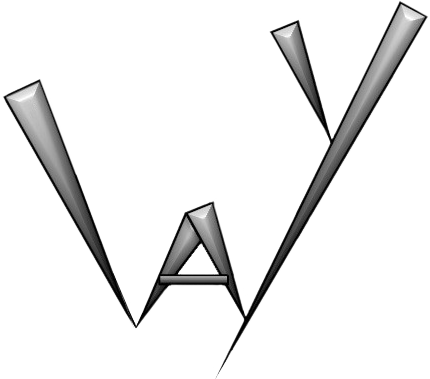 Replace Text
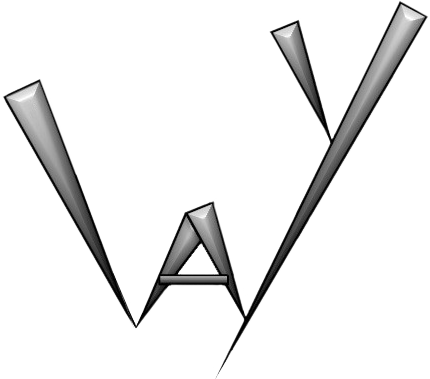 3
Replace Text
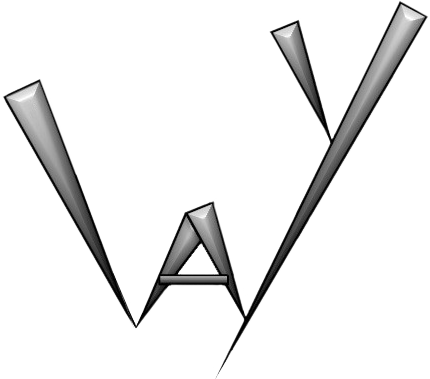 4
Replace Text
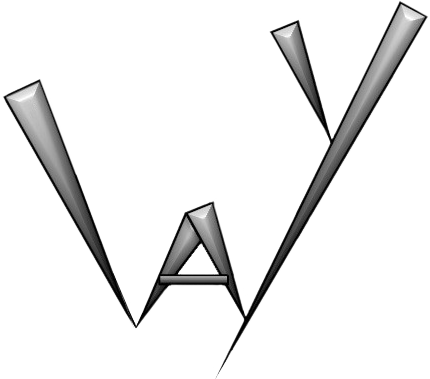 5
Replace Text